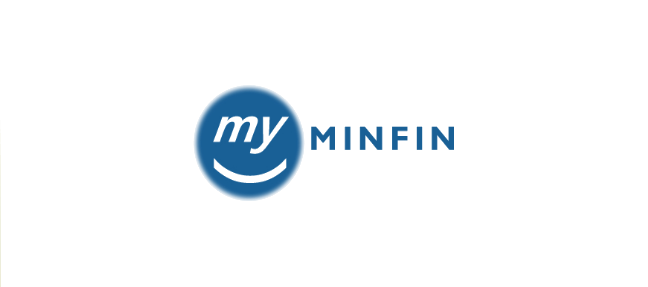 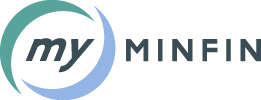 www.myminfin.be
Persconferentie
29.11.2016
1
Agenda
Strategie digitale dienstverlening
MyMinfin: algemeen
enkele cijfers
voordelen
new look
MyMinfin: functionaliteiten
bestaande
nieuwe
toekomstige (2017)
2
[Speaker Notes: Dames en heren

MyMinFin, hét portaal van de FOD Financiën voor burgers en bedrijven, heeft een grondige facelift ondergaan.

U ziet hier de onderdelen van de presentatie.
Ik geef u zo meteen enkele cijfers.  Daarna maken we kennis met de nieuwe ‘look’ en met de nieuwe mogelijkheden die het portaal vanaf nu biedt.]
Strategie digitale dienstverlening
Regeerakkoord
administratieve vereenvoudiging
optimalisatie van de Kruispuntbank van Ondernemingen 

Plan Digital Belgium
diensten 100 % online beschikbaarheid
ICT-omgeving vernieuwen
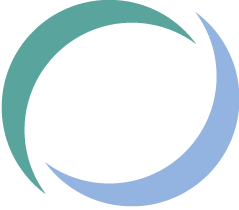 3
[Speaker Notes: Streven naar administratieve vereenvoudiging is een werk dat nooit af is. Het is vaak niet eenvoudig om vereenvoudigingen ook effectief door te zetten, bijvoorbeeld omdat ze meerdere beleidsdomeinen impliceren of omdat je –eens je een bepaalde problematiek dieper gaat bekijken- soms merkt dat de onderliggende mechanismen nog complexer zijn dan gedacht.  Maar dat mag geen rem zijn op de motivatie om het toch te doen. 

Het stond in de sterren geschreven dat we ook met de FOD Financiën verder zouden gaan vereenvoudigen.  Het stond niet alleen in de sterren, het stond ook in het regeerakkoord, en in mijn beleidsnota.

Bovendien zal er een koppeling zijn met bijvoorbeeld de e-mailadressen uit de Kruispuntbank Ondernemingen

En is er ook het Plan Digital Belgium van collega De Croo dat streeft naar maximale online beschikbaarheid en naar een optimale ICT-omgeving. 

Vanaf vandaag steekt het digitale platform MyMinfin in een nieuw kleedje: een nieuwe look, een nieuw logo, een nieuwe manier van navigeren, toegang via tablet en smartphone, nieuwe en verbeterde functionaliteiten.

MyMinfin is niets minder dan dé online toegangspoort naar de elektronische diensten van de fiscus. U kunt er toegang krijgen tot uw documenten (fiscaal en patrimoniaal), uw fiscale balans raadplegen, uw persoonlijke gegevens aanpassen, vragen te stellen aan de administratie. Binnenkort zult u er ook online kunnen betalen. Meer bepaald kunt u in MyMinfin de schermen aanpassen volgens uw wensen. Honderden formulieren staan al via MyMinfin ter beschikking, andere komen er de volgende jaren bij. MyMinfin zal het elektronische loket worden, 24/24 geopend. Het zal ook de beveiligde historiek van uw interacties bevatten.  Het plan Digital Belgium stelt als doelstelling dat 100 % van onze diensten toegankelijk moeten zijn via het internet. De administratie stelde dus een roadmap op om deze doelstelling te bereiken. Die roadmap voorziet dat de administratie nieuwe diensten aanbiedt, maar dat ze ook de informaticaomgeving ervan vernieuwt. 

De nieuwe versie van MyMinfin is een belangrijke stap om op een moderne en duurzame wijze diensten aan te bieden. De gebruikte technologie behoort to de modernste, en kan kan bovendien ook perfect geïntegreerd worden in de federale portaalsite MyBelgium.]
MyMinfin: enkele cijfers
1.692.410 gebruikers (juni 2014 – november 2016): 
120.000 raadplegingen per maand
1.289.726 gebruikers hebben minstens één van deze drie gegevens (telefoon/gsm/e-mail) opgegeven
40 e-services (Burgers en Professionals)
4
[Speaker Notes: U ziet hier een aantal cijfers mbt het aantal gebruikers, het aantal raadplegingen, het aantal gebruikers dat contactgegevens heeft bezorgd, enzovoort.]
MyMinfin: voordelen
Paperless
Electronisch loket
24u per dag beschikbaar
toegang persoonlijke documenten
bv. Aanslagbiljet
toegang tot formulieren
toegang online diensten
bv. Tax-on-web
5
[Speaker Notes: De voordelen van een uitgebreide dienstverlening via MyMinfin spreken uiteraard voor zich:
Minder papier
Permanente toegang tot documenten, formulieren en diensten.]
MyMinfin:    new look
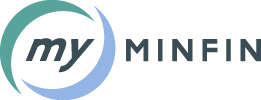 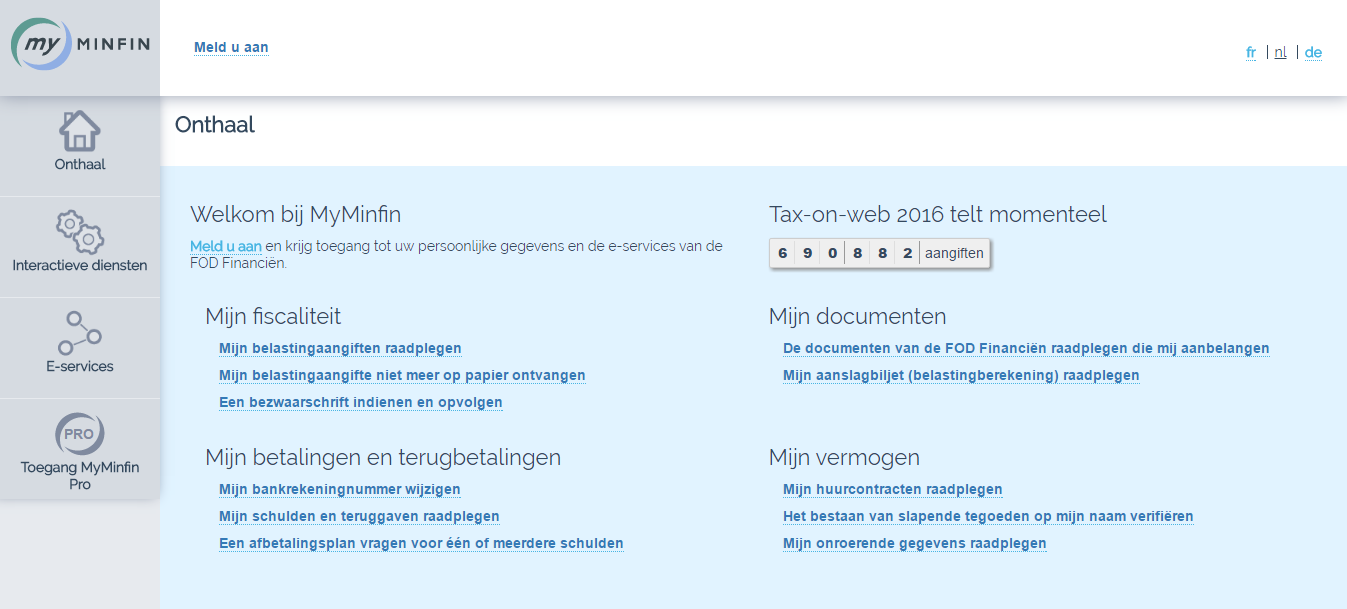 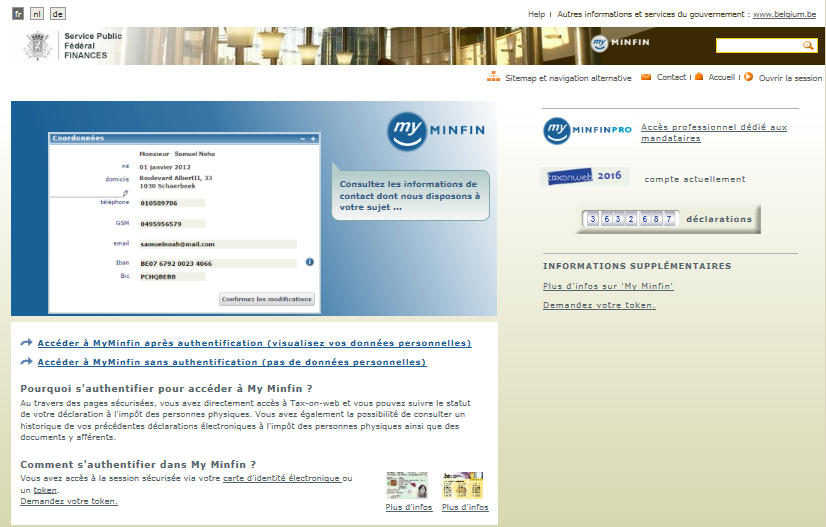 6
[Speaker Notes: Animatie bij slide : oude look daarna nieuwe look

Naast de functionaliteiten is ook de vormgeving in een nieuw kleedje gezet. 
U kunt daar later uitgebreid kennis mee maken.]
MyMinfin: bestaande functionaliteiten
Burgers
Raadplegen van uw persoonlijke gegevens
Contactgegevens van uw diensten 
Consulteren van uw fiscale balans 
Consulteren van uw patimoniale gegevens (MyRent, Cadgis)
Tussenkomst van Garantiefonds aanvragen 
…
7
[Speaker Notes: Voordat ik zo meteen het woord geef aan de specialisten van de administratie, breng ik nog eens in herinnering welke functionaliteiten MyMinfin op heden al heeft: 

Burgers kunnen er alle persoonlijke gegevens raadplegen.
Ze kunnen er de juiste diensten terugvinden, hun fiscale balans of patrimoniale gegevens consulteren.  Maar bijvoorbeeld ook een tussenkomst vanwege het Garantiefonds aanvragen.]
MyMinfin: bestaande functionaliteiten
Professionals

Toegang tot diensten en documenten op basis van verschillende profielen
Cijferberoepen
Banken
Landmeters
Architecten
Ondernemingen

Opzoeking van bevoegde kantoren (op basis van een ondernemingsnummer)
8
[Speaker Notes: Ook professionals vinden er toegang tot diensten en documenten naargelang het profiel van de professional in kwestie.]
MyMinfin:     nieuwe functionaliteiten
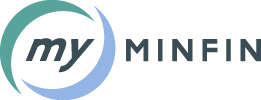 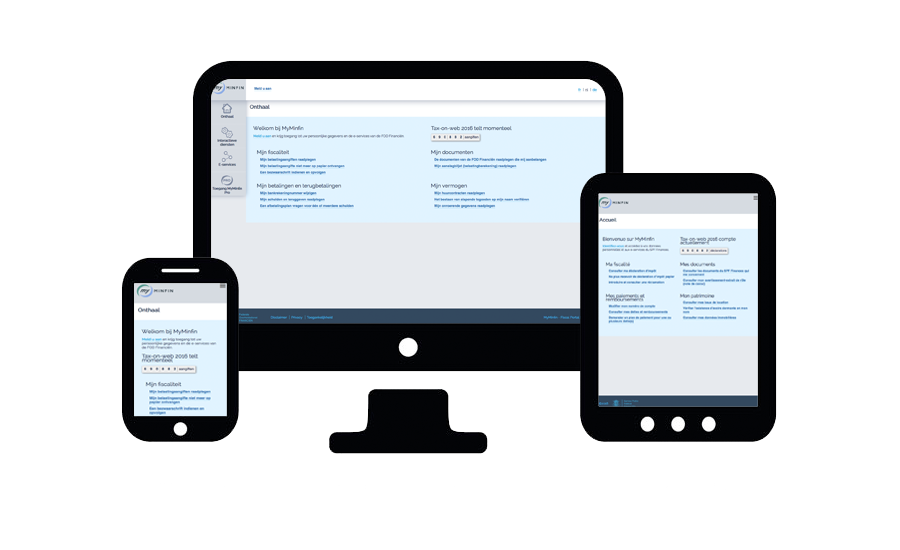 Nieuwe look en logo
Nieuwe navigatie (met rechtstreekse linken )
Weergave ook op tablet en smartphone 
Nieuwe functionaliteiten
Burgers
afbetalingsplan
actieve schuldoverdrachten 
geschillen (een belastingaanslag of  een btw-bedrag betwisten)
Professionals
'bewijs van geen schuld' (specifiek in het kader van overheidsopdrachten of generiek)
fiscale balans
geschillen  (een belastingaanslag of  een btw-bedrag betwisten in eigen naam)
9
[Speaker Notes: Zoals gezegd komen er nu een aantal nieuwe functionaliteiten bij,
zoals het aanvragen van een afbetalingsplan of het indienen van een bezwaar.

Om dat alles wat tastbaarder te maken volgt zo meteen een demo-film, waarna ik graag het woord geef aan de specialisten van de administratie.  
Ik wil hen nu al danken voor de realisatie van deze vereenvoudiging.  Want vergis u niet : achter deze ogenschijnlijk eenvoudige aanpassingen gaat vaak een heel proces schuil.]
demo
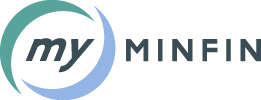 Link naar film
10
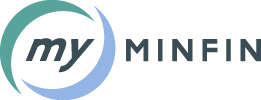 nieuwe functionaliteiten
Burgers > Afbetalingsplan

Aantal toegestane afbetalingsplannen (01.01.2016-31.10.2016):  310.578
Nieuwigheden
online aanvraag
in sommige gevallen ‘automatische’ toekenning
snellere behandeling
11
[Speaker Notes: Kan worden toegestaan aan elke persoon die een terugbetaling moet doen waarvan de inning/invordering gebeurt door de Algemene Administratie van de Inning en de Invordering (AAII)]
nieuwe functionaliteiten
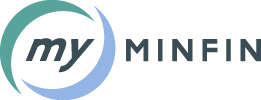 Burgers > Overdracht van actieve schuldvorderingen 

Consultatie van uw schulden meegedeeld door kredietinstellingen
kredietinstelling 
het bedrag van de overdracht
begindatum

 De burger wordt geïnformeerd  over de reden van de inhouding van eventuele belastingteruggaven (personenbelasting)
12
nieuwe functionaliteiten
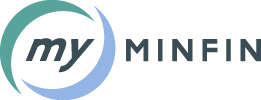 Burgers/Professionals > Geschillen 
 
Geschillen ingediend in 2016 (tot 31.10.2016) – PB/VenB/btw/OV: 34.516

Bezwaar of een verzoekschrift online indienen 
Twee mogelijkheden
betwisting inkomstenbelasting vanaf aanslagjaar 2016 via een vooraf ingevuld formulier
betwisting van een aanslag van voor AJ 2016 of van een btw-bedrag: formulier manueel in te vullen
Raadpleging van alle ingediende betwistingen (via MyMinfin of per brief)
13
nieuwe functionaliteiten
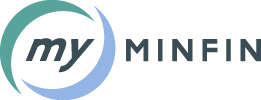 Professionals
Attest schuldentoestand: 2 types
Attest in het kader van overheidsopdrachten 
Generiek attest 

Fiscale balans
Raadplegen van artikels (schulden/terugbetalingen) op naam van een onderneming
14
[Speaker Notes: Referentie van het artikel
Type artikel
Vervaldag
Bedrag/ oorspronkelijk bedrag
Detail van de uitgevoerde betalingen 
Contactgegevens van het bevoegd kantoor]
toekomstige nieuwigheden (2017)
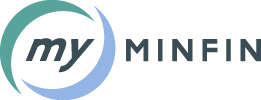 Online betaling 
van een schuld of een betalende dienst 
e-FinBox 
persoonlijke mailbox voor kennisgevingen en rechtstreeks contact met uw bevoegd kantoor
Duidelijke identificatie van nieuwe documenten
Contextuele hulp 
Toevoegen van informatieve iconen
15
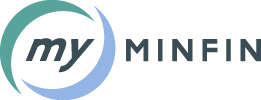 VRAGEN?
16
Burgers > Afbetalingsplan
17